Webinar se snima!Ako imate pitanja, molimo koristite opciju Q&A panela (pitanja i odgovori).
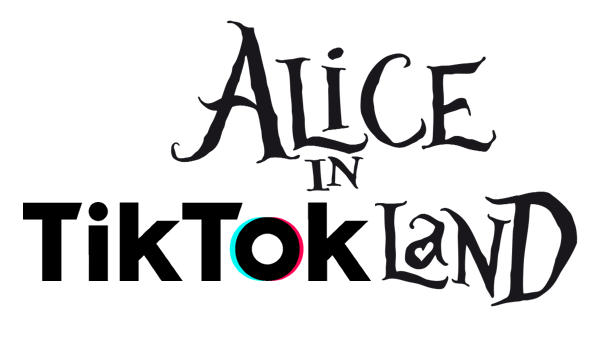 09.11.2021.
Dona Šeruga, CARNET, Odjel za Nacionalni CERT
CERT.hr
Glavna zadaća: 
obrada računalno-sigurnosnih incidenata ako je jedna od strana u .hr domeni ili hrvatskom IP adresnom prostoru

Aktivnosti:
sigurnosne preporuke​ i upozorenja
praćenje računalno-sigurnosnih tehnologija​
diseminacija informacija iz područja kibernetičke sigurnosti​
unapređenje svijesti o značaju kibernetičke sigurnosti​
edukacija i obuka o kibernetičkoj sigurnosti​
provjera ranjivosti i izdavanje elektroničkih certifikata za ustanove članice CARNET-a​
sigurnosna testiranja CARNET-ovih usluga i servisa te aplikacija​
postupanje s računalno-sigurnosnim incidentima​
koordinacija rješavanja značajnijih incidenata​
Europski mjesec kibernetičke sigurnosti
Listopad​
Kampanja Veliki hrvatski naivci​
Hacknite 2.0​
Edukativni video materijali i infografike​
Nacionalna koordinacija​ (https://cybersecuritymonth.eu/@@activity-add)  ​

    ​
Veliki hrvatski naivci
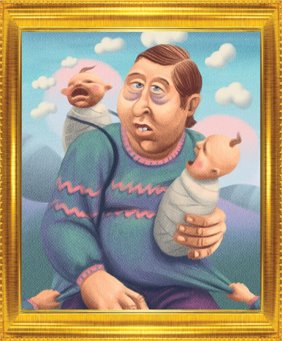 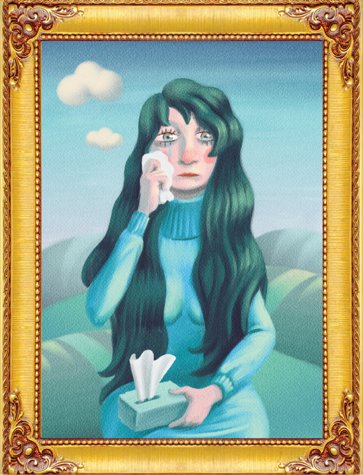 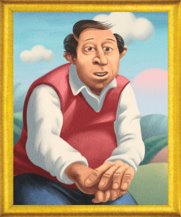 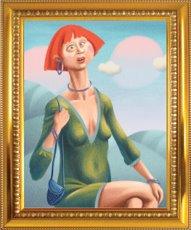 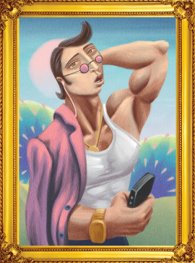 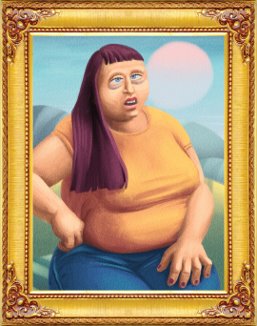 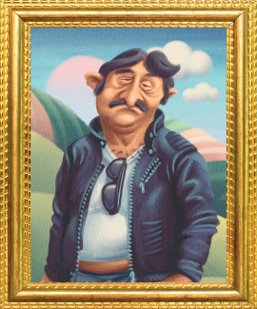 Društvene mreže
društveno umrežavanje = međusobno povezivanje skupine ljudi putem interneta, bilo da su istomišljenici, prijatelji ili zaposlenici neke ustanove i sl. 
društvene mreže omogućuju korisnicima samostalno stvaranje korisničkih profila, nude raznovrsne sadržaje, od sklapanja prijateljstava i međusobne komunikacije, pregledavanja videa i fotografija, do mrežnoga trgovanja
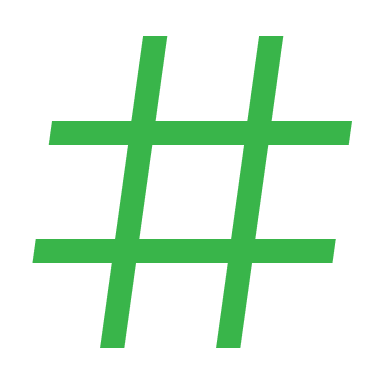 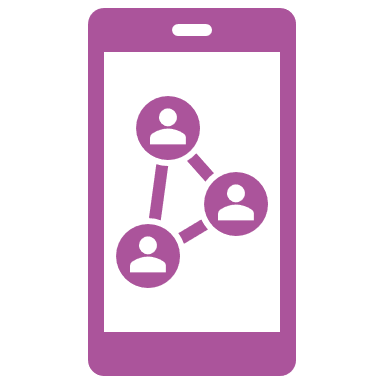 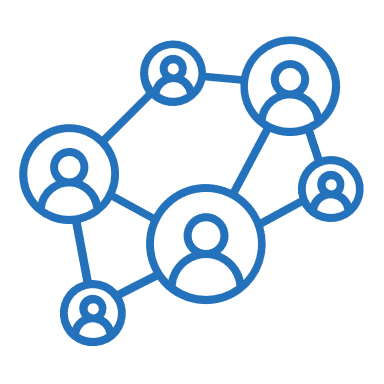 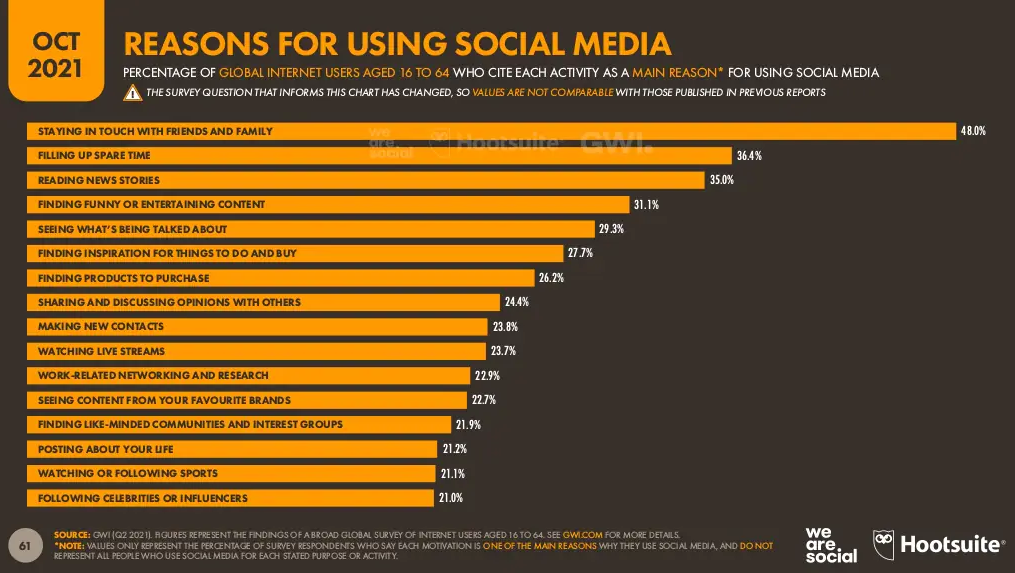 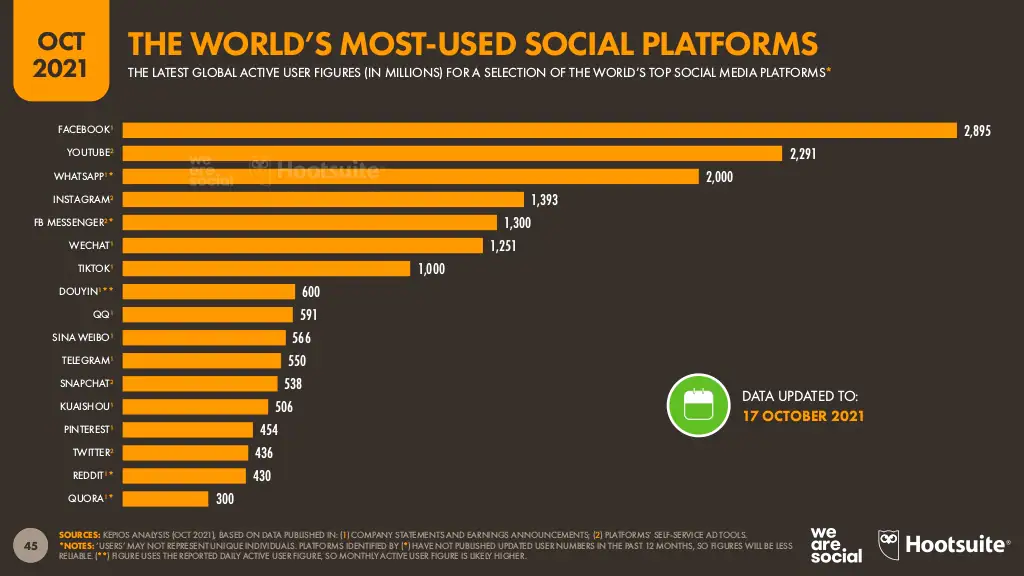 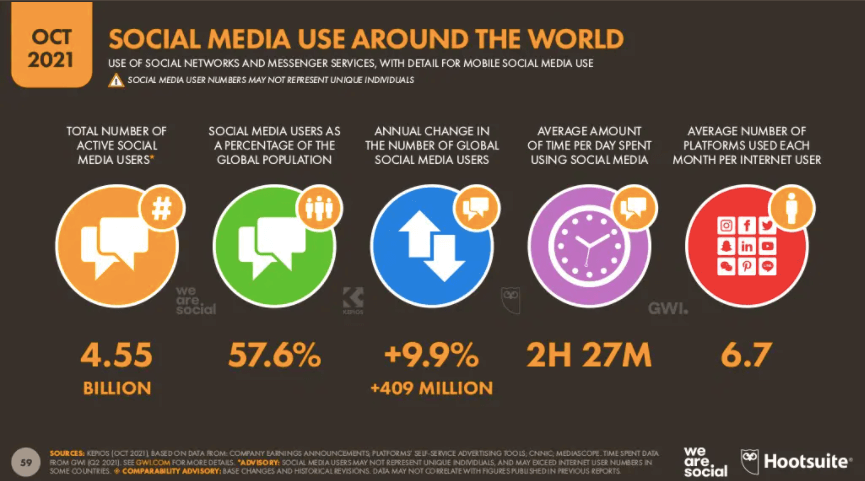 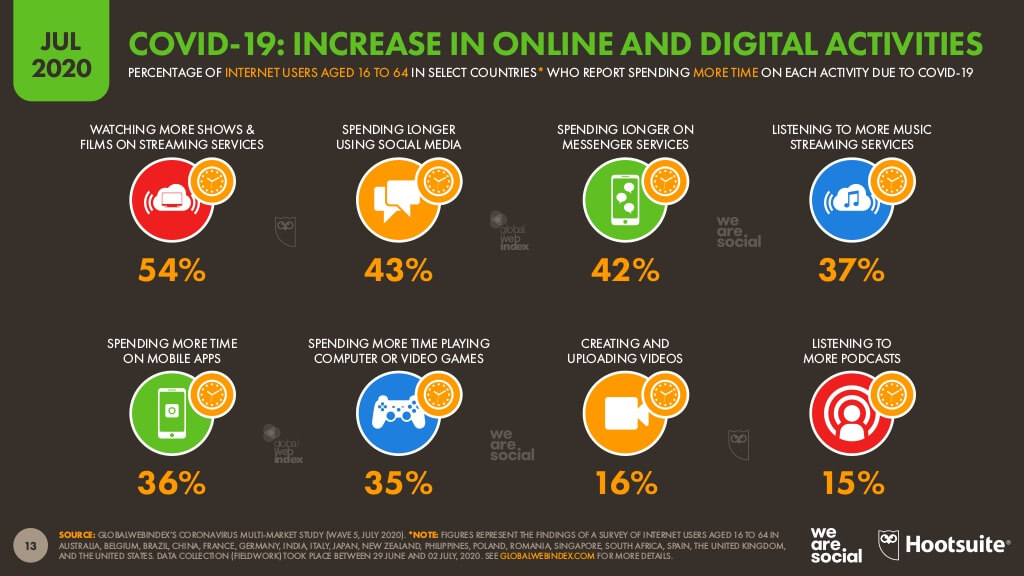 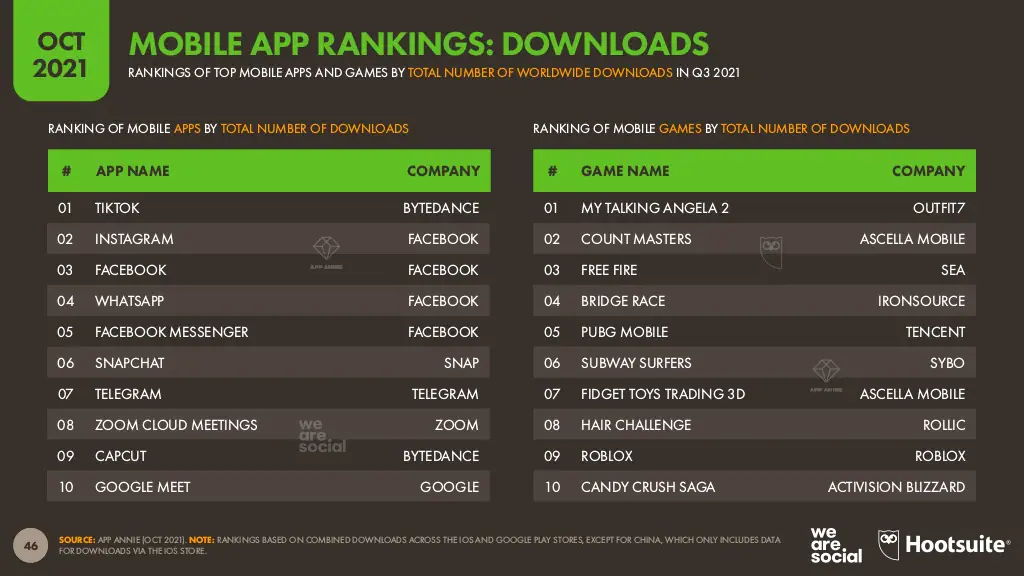 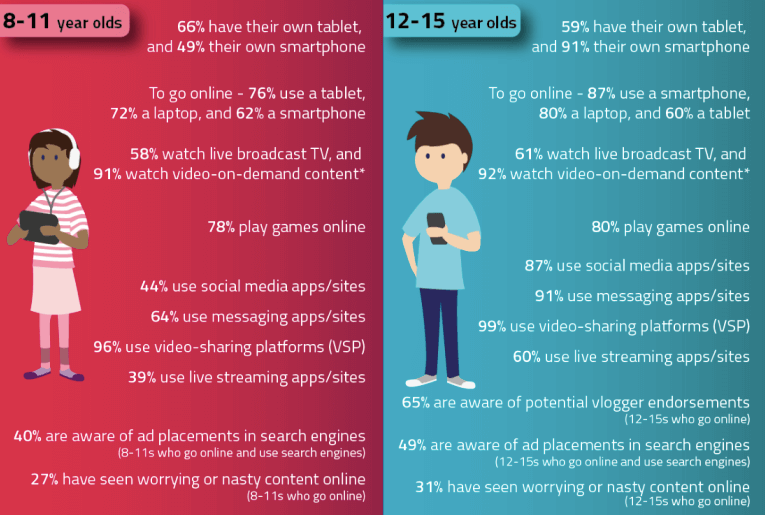 Malo psihologije...
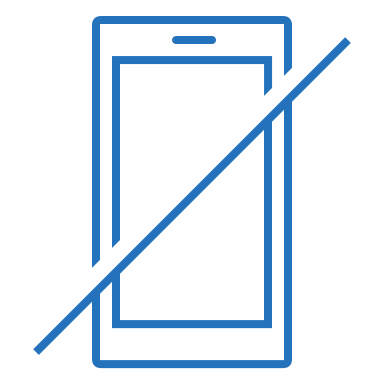 Socijalni inženjering
FOMO (engl. Fear of missing out)

Nomophobia 
Selfiephobia
Nointernetophobia 
Drosmartoiphobia 
Formaspassphobia 
Foransequephobia
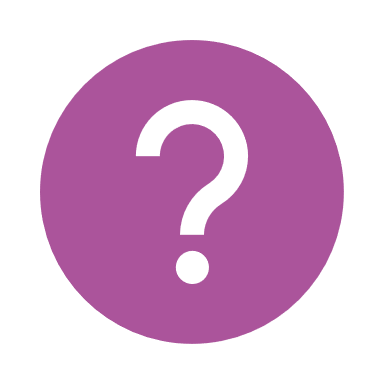 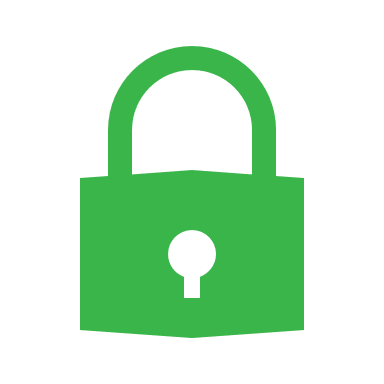 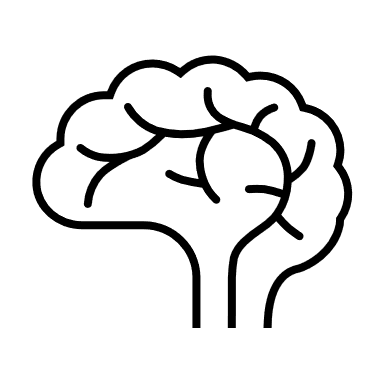 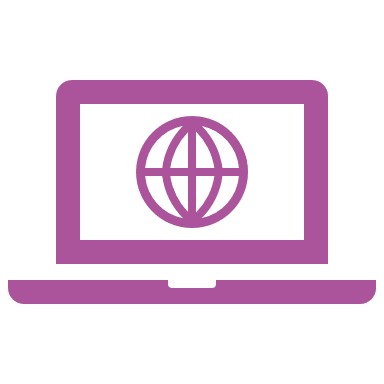 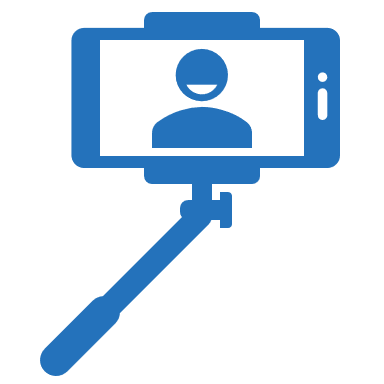 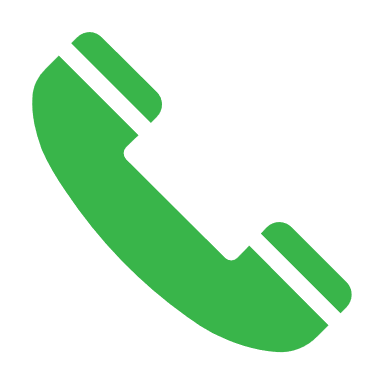 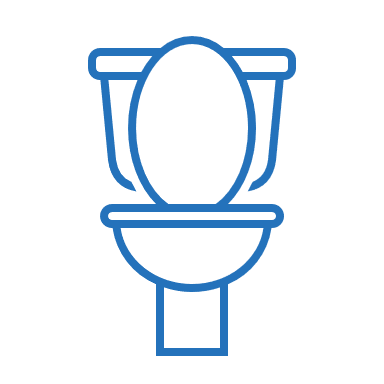 Vektor napada
„način (put) na koji napadač ostvaruje inicijalni pristup sustavu, uređaju, mreži...”

3 vektora:
Napadi na korisnike društvenih mreža
Napadi omogućeni društvenim mrežama
Napadi oglašavani na društvenim mrežama
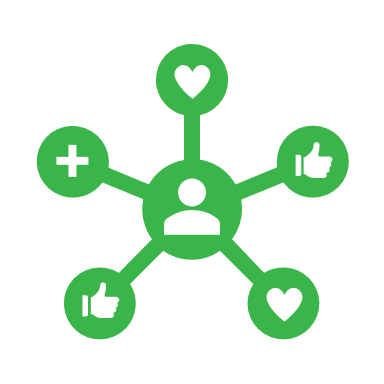 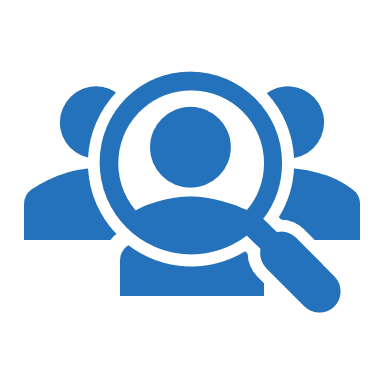 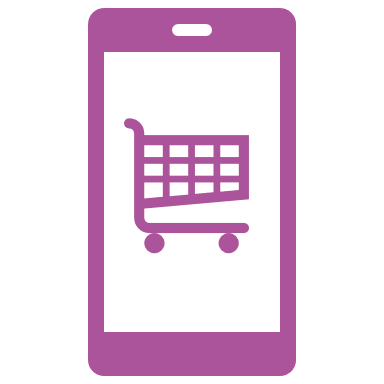 Društvene mreže su izvor...
krađa identiteta
krađa osobnih/bankovnih podataka
cyberbullying
neprimjereni sadržaji
ovisnost
nepoznate osobe
(ne)privatnost
(spear)phishing, smishing, vishing, catphishing, whalling, pharming...
spam, scam, malware
online trgovina
dječja pornografija
lažne vijesti
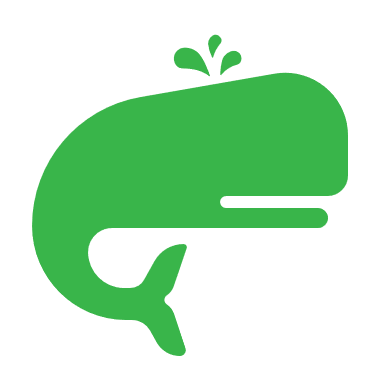 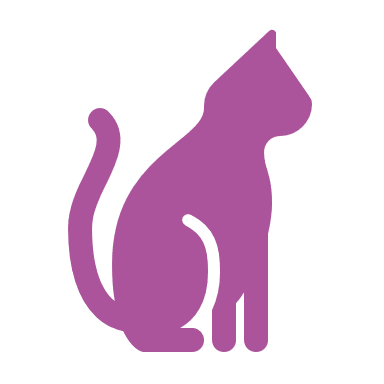 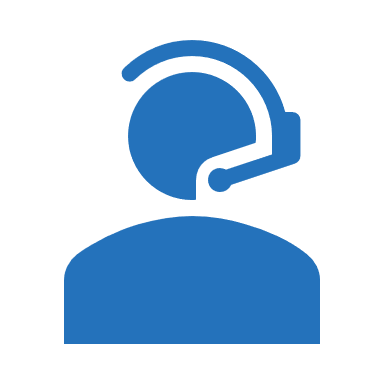 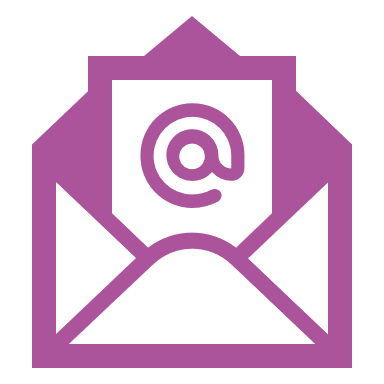 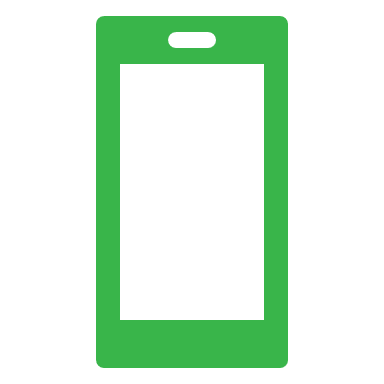 Facebook
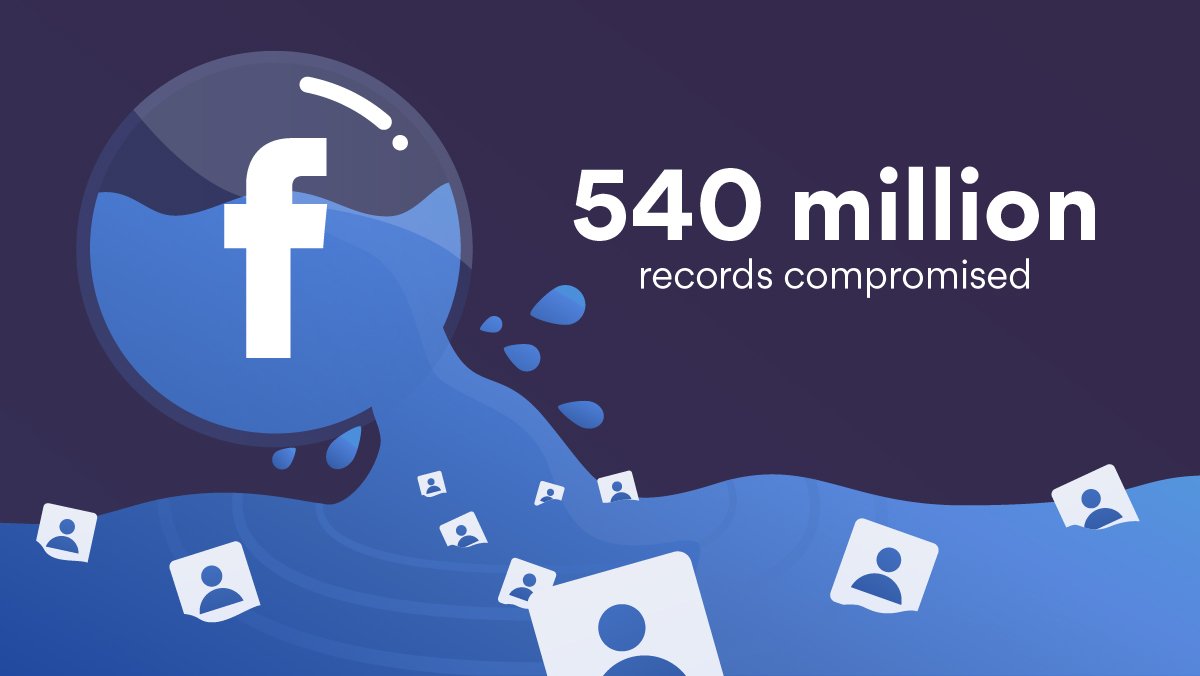 Dobna granica: 13
https://www.facebook.com/help/
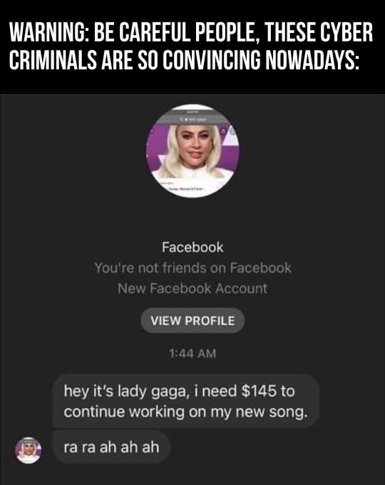 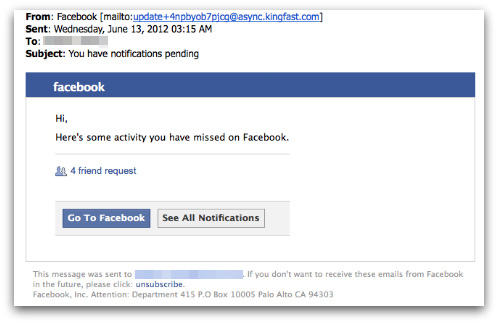 Instagram
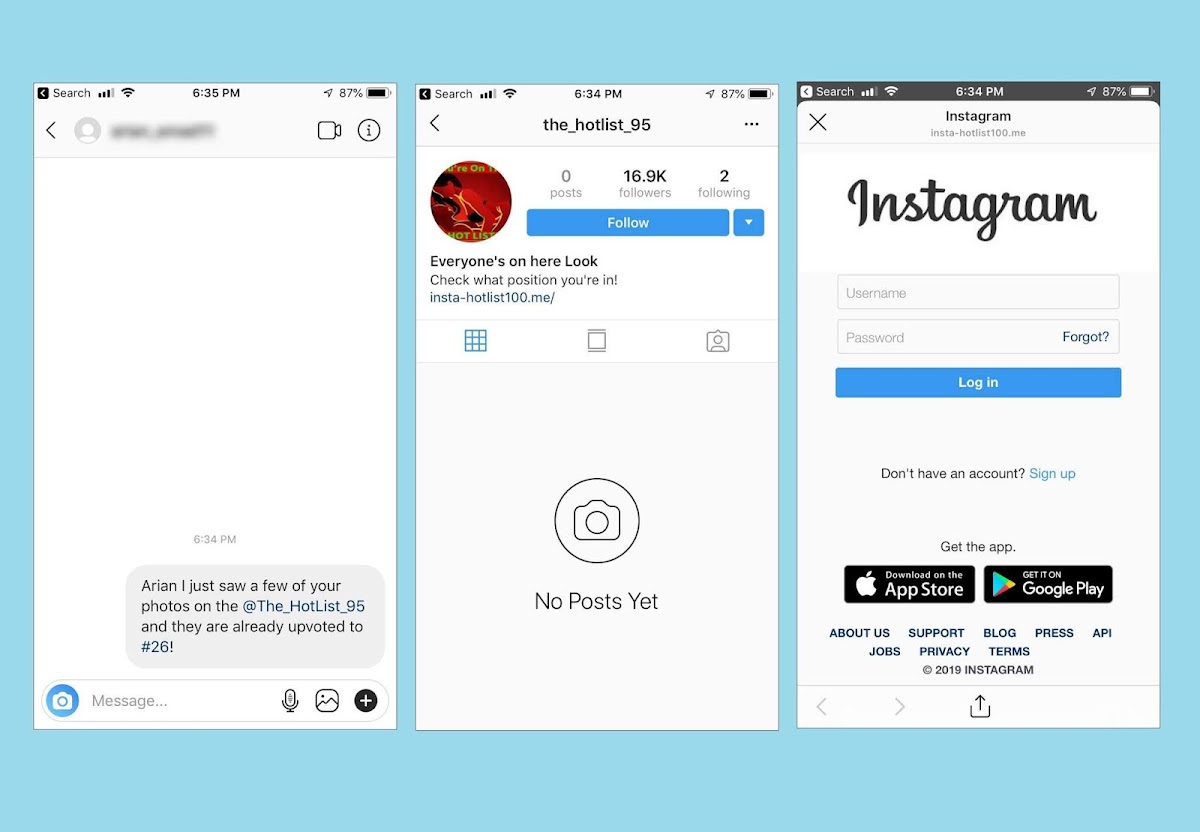 Dobna granica: 13
https://help.instagram.com/
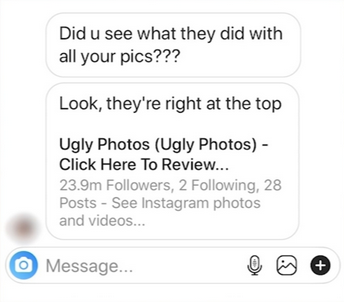 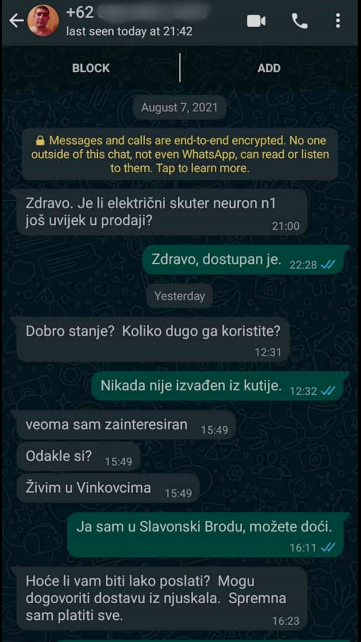 WhatsApp
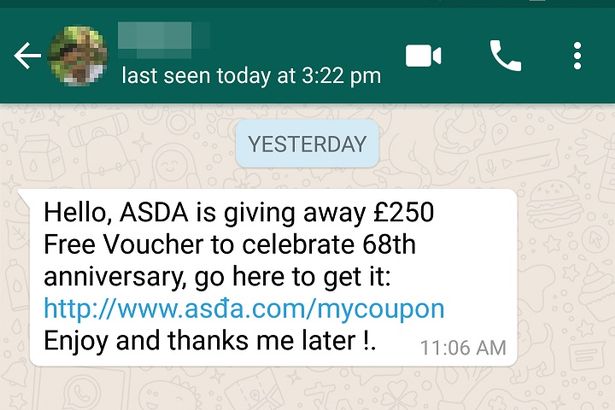 Dobna granica: 16
https://faq.whatsapp.com/
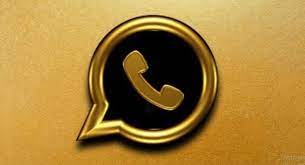 Twitter
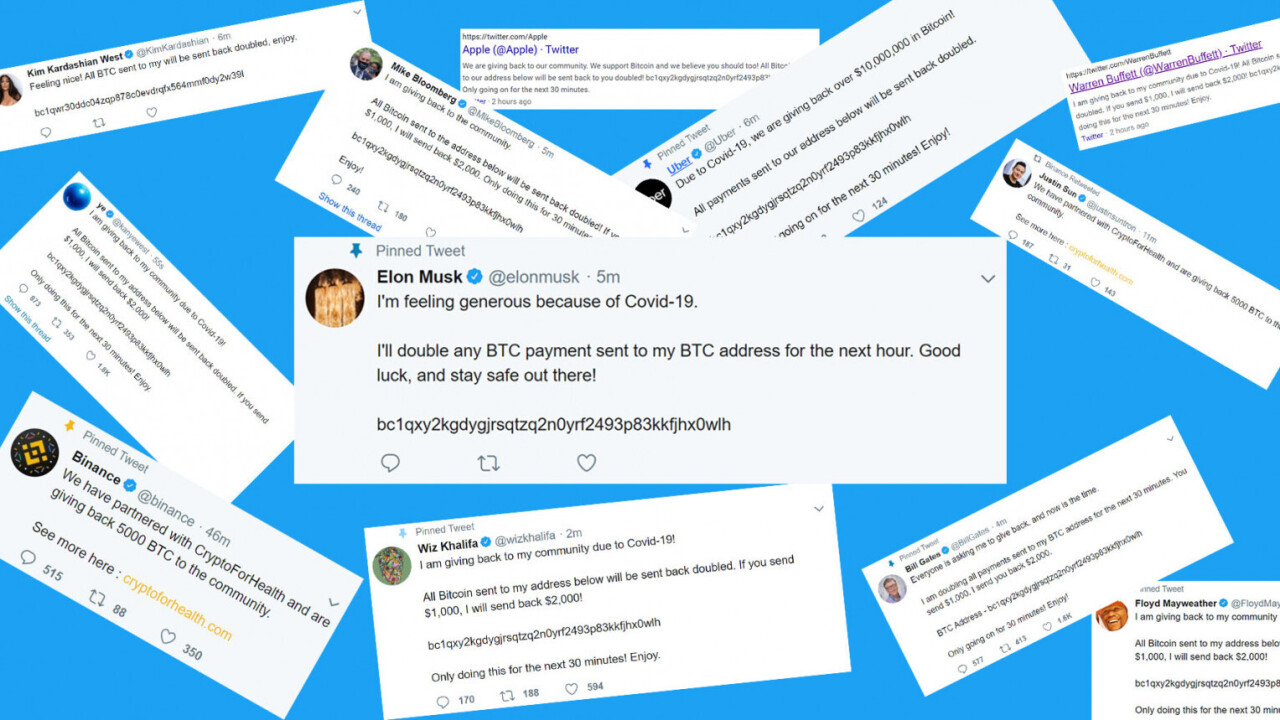 Dobna granica: 13
https://help.twitter.com
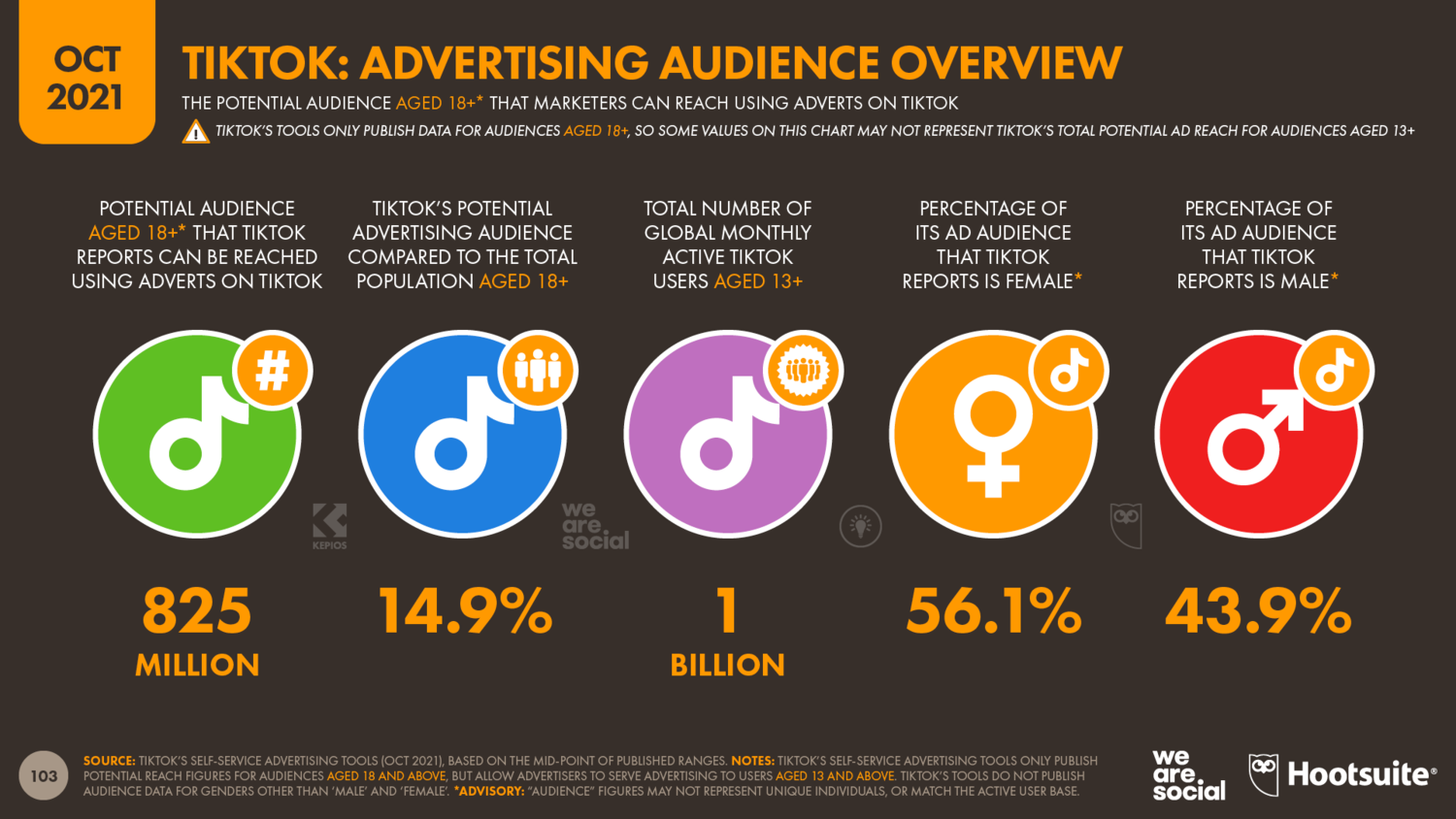 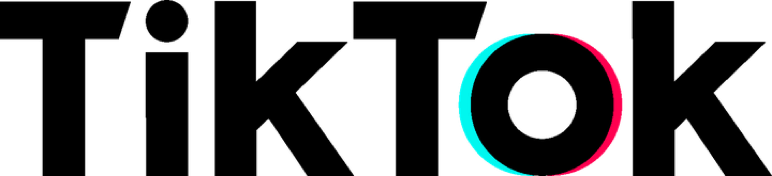 Dobna granica: 13
https://support.tiktok.com/
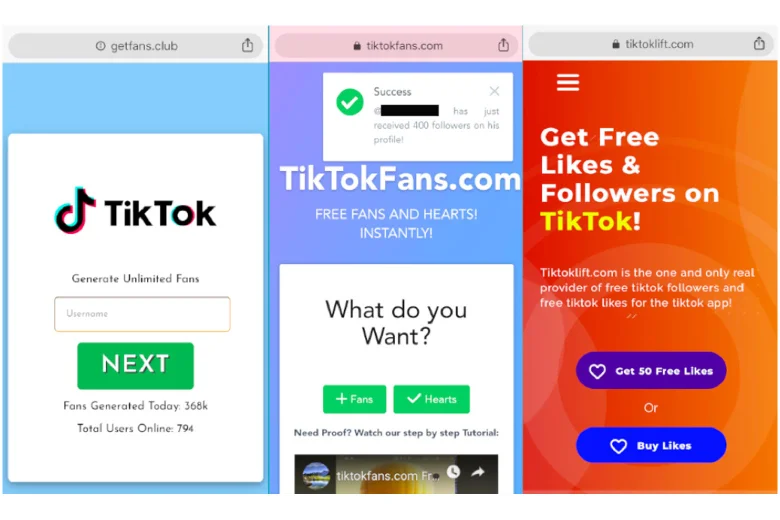 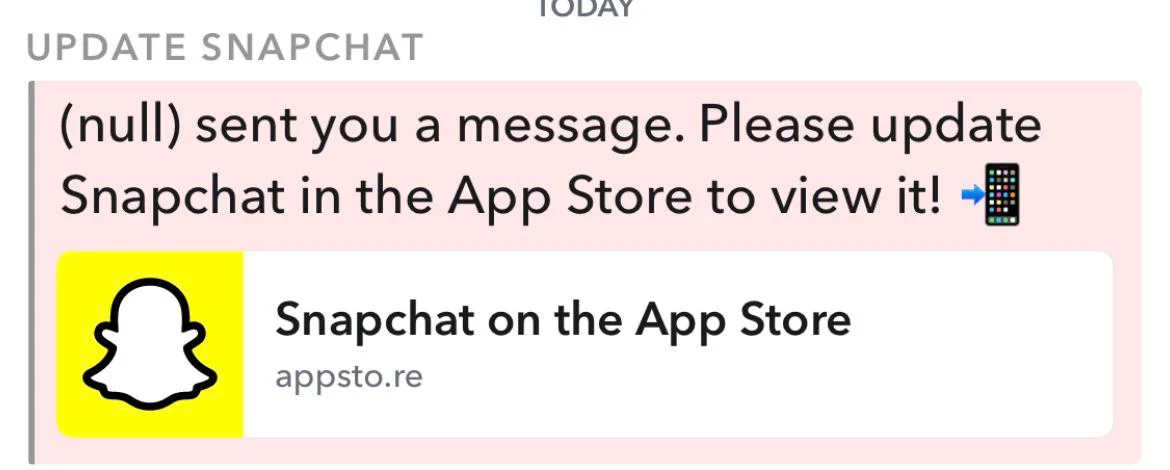 Snapchat
Dobna granica: 13
https://support.snapchat.com/
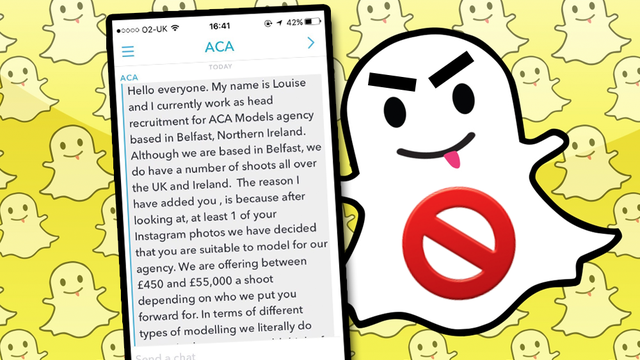 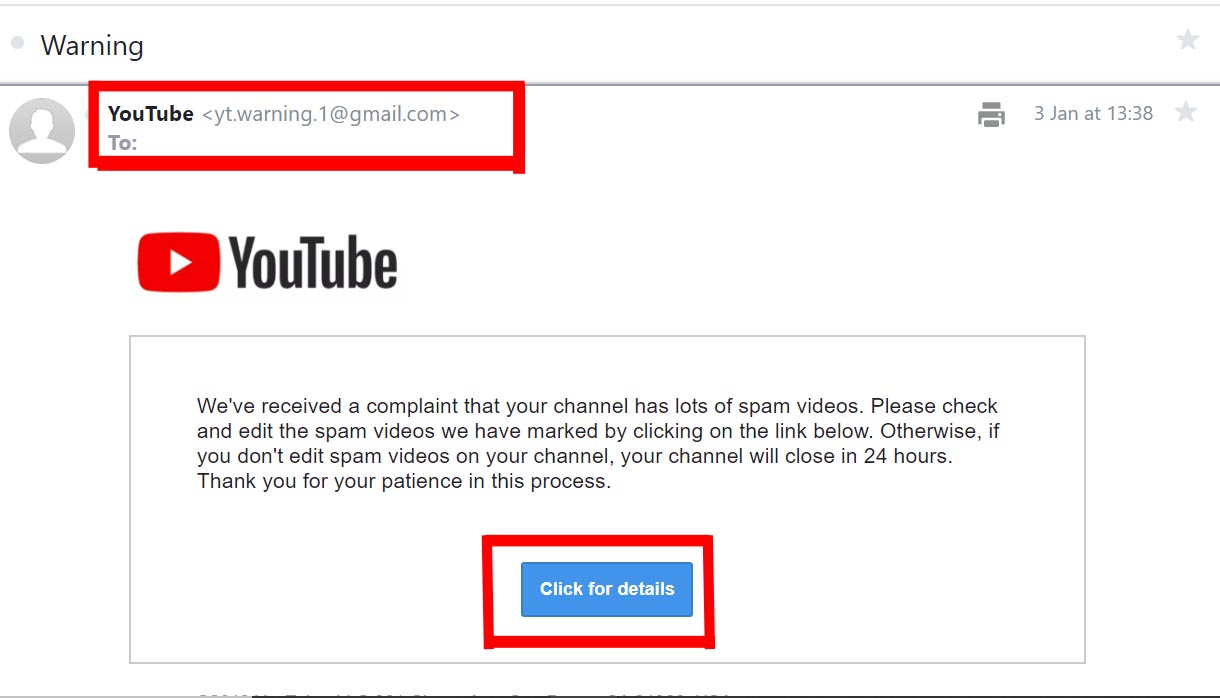 YouTube
Dobna granica: 13
https://support.google.com/youtube/
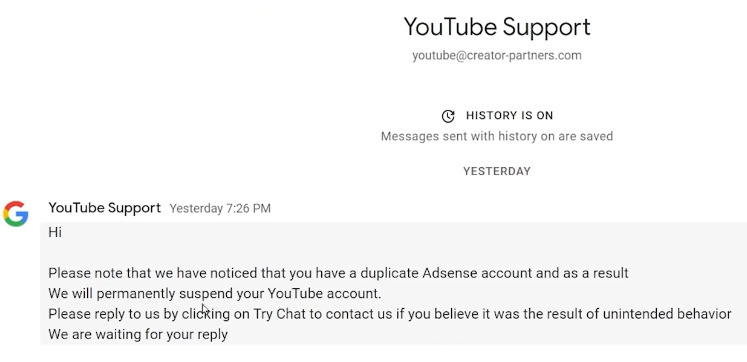 Twitch.tv
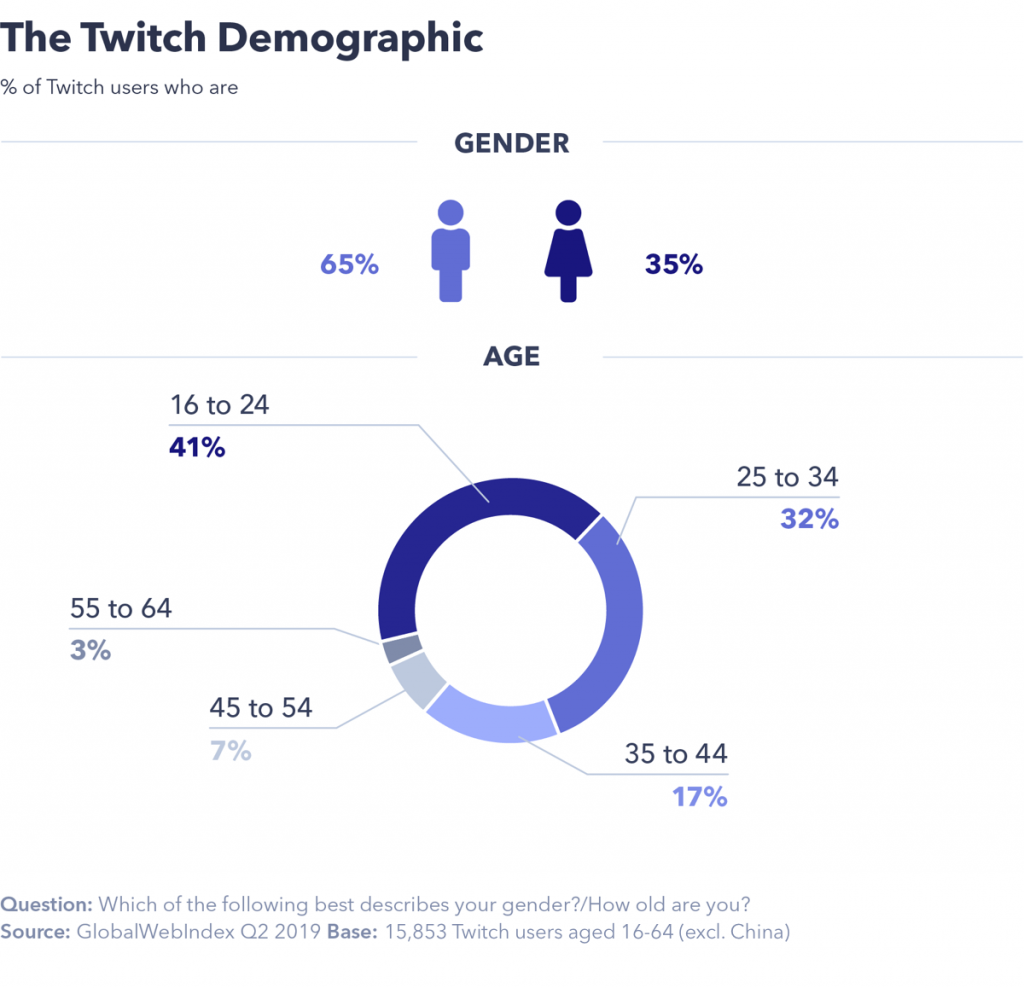 Dobna granica: 13
https://help.twitch.tv
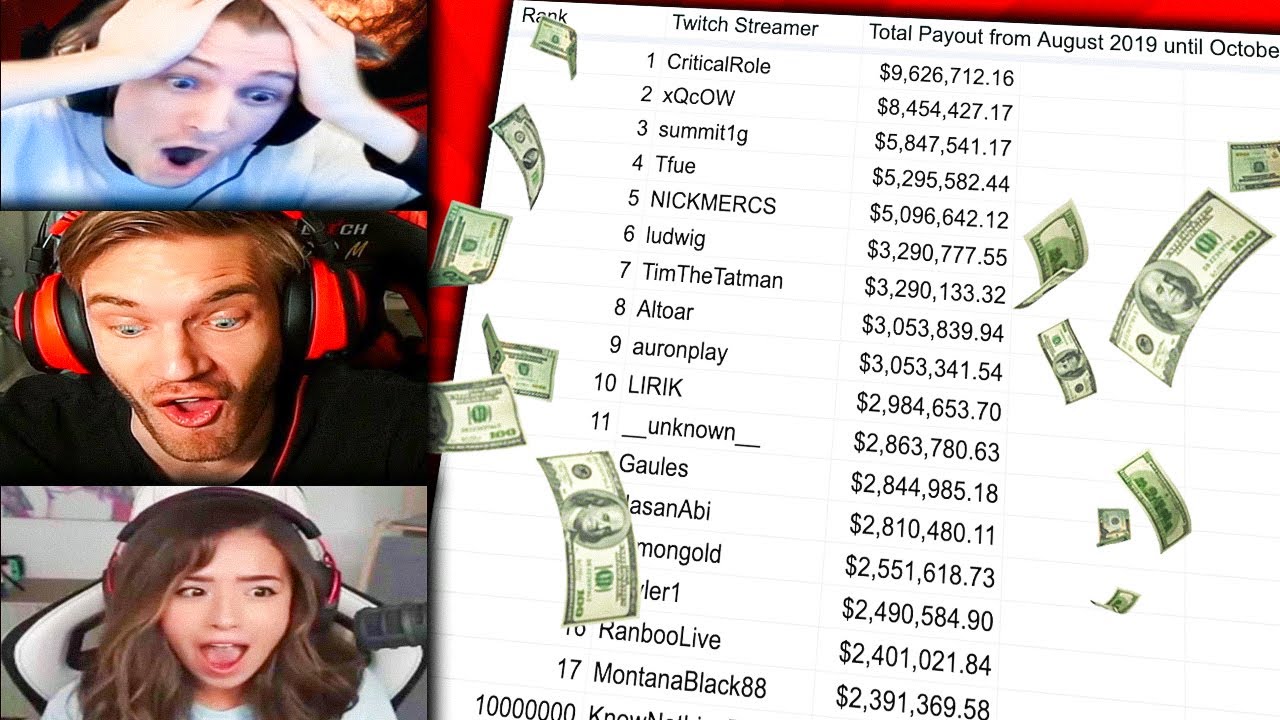 Discord
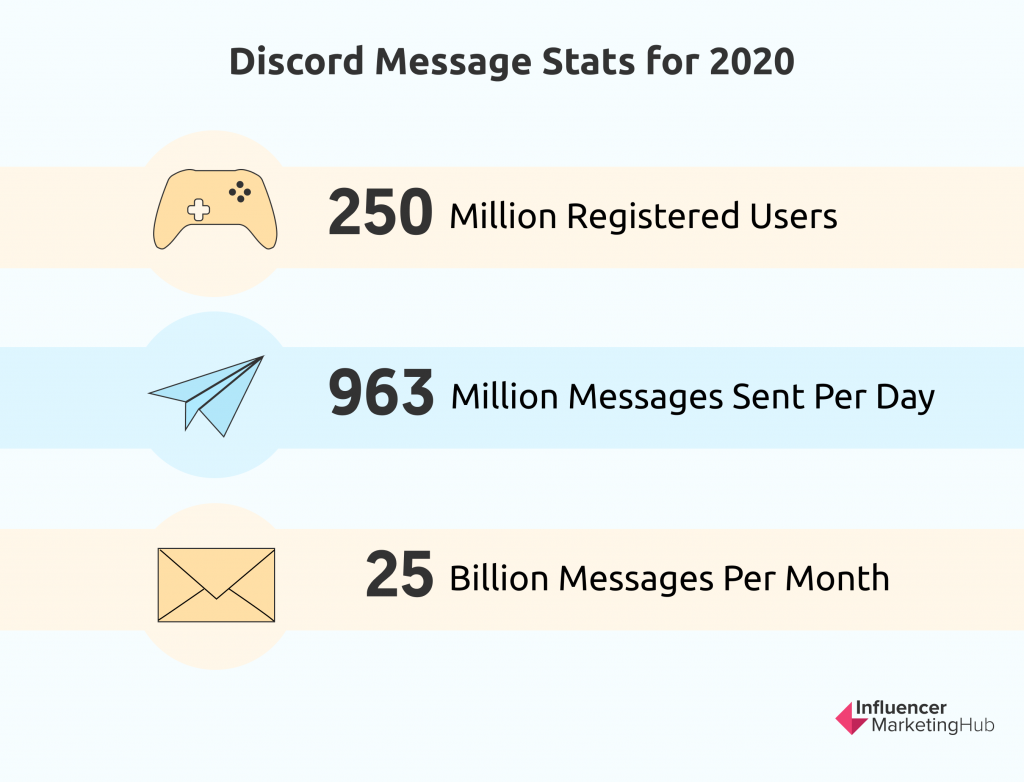 Dobna granica: 13
https://support.discord.com/
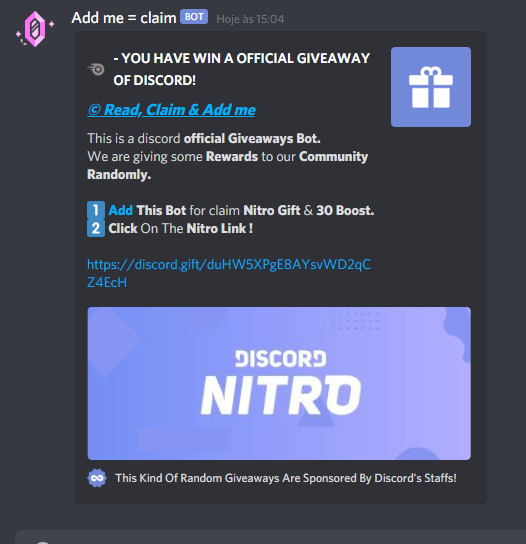 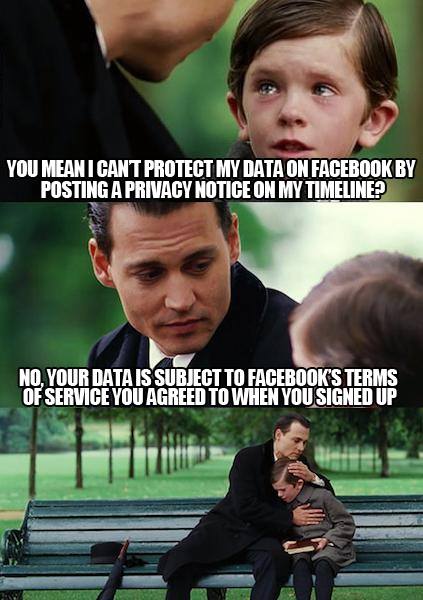 Dobre sigurnosne prakse
Održavajte kibernetičku higijenu
Provjerite postavke sigurnosti i privatnosti
Čitajte prije nego što prihvatite!
Prijavite sumnjive aktivnosti
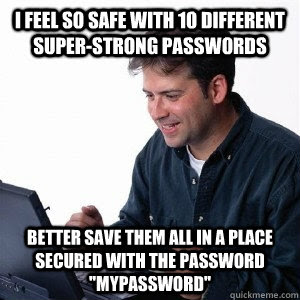 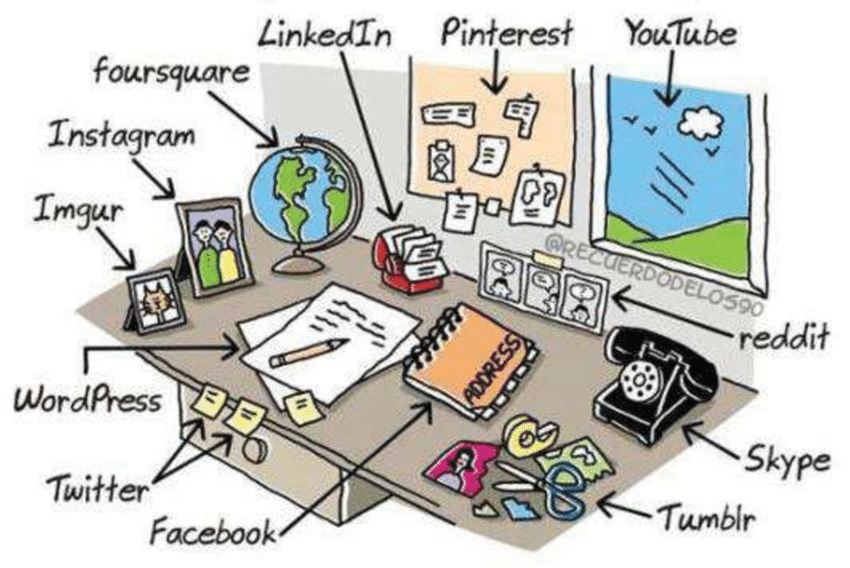 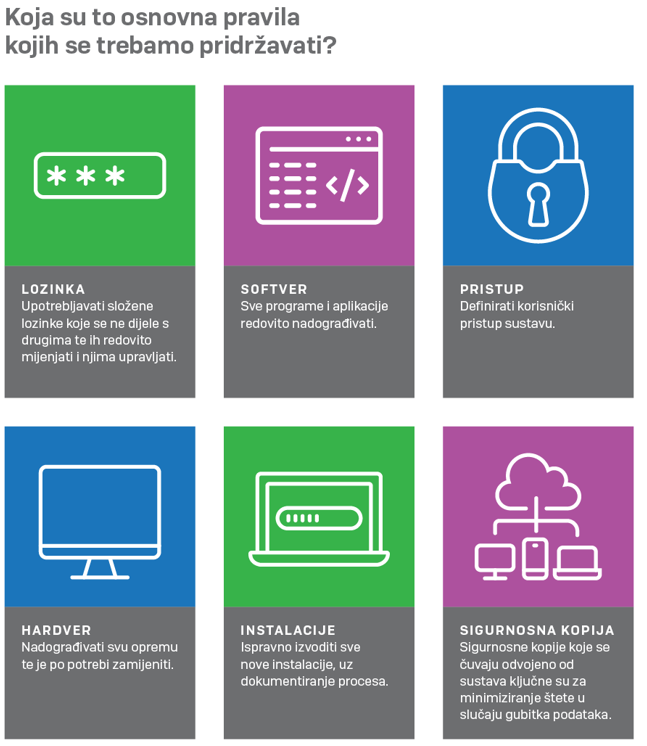 Kibernetička higijena
Dobra lozinka?
Kompleksnost
Duljina
Različitost
Promjenjivost

Upravitelj lozinkama!
Fraze?
Tko vidi moju objavu?
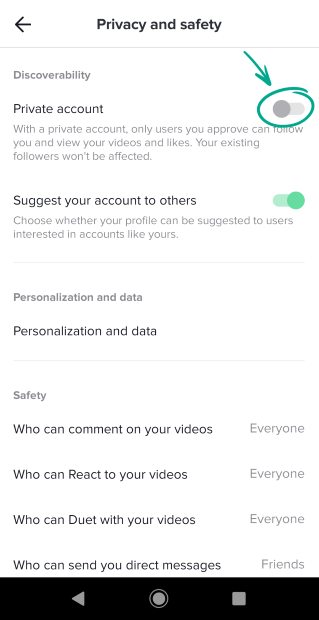 postavke privatnosti
sigurnosne postavke
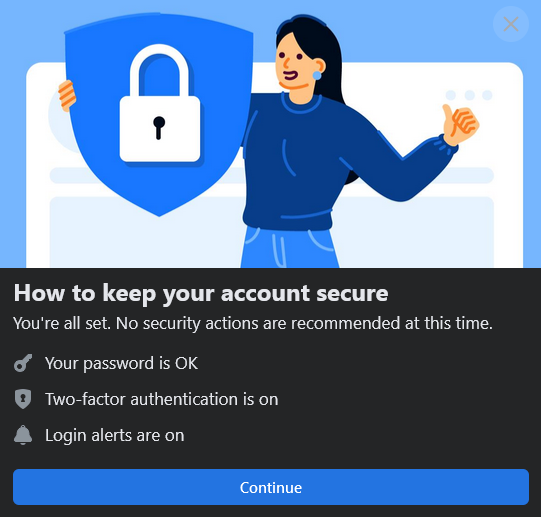 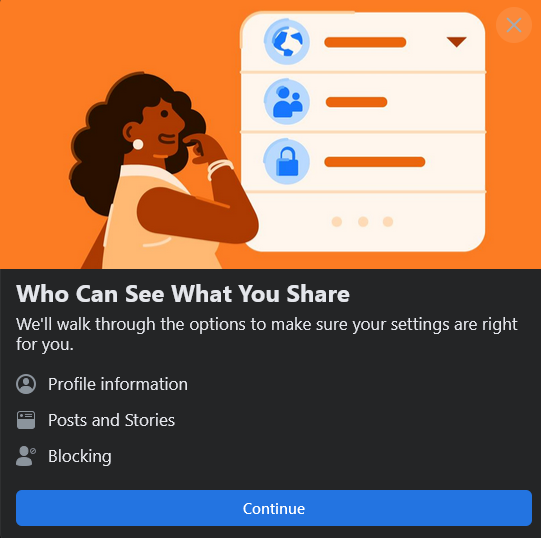 Prihvaćate li…
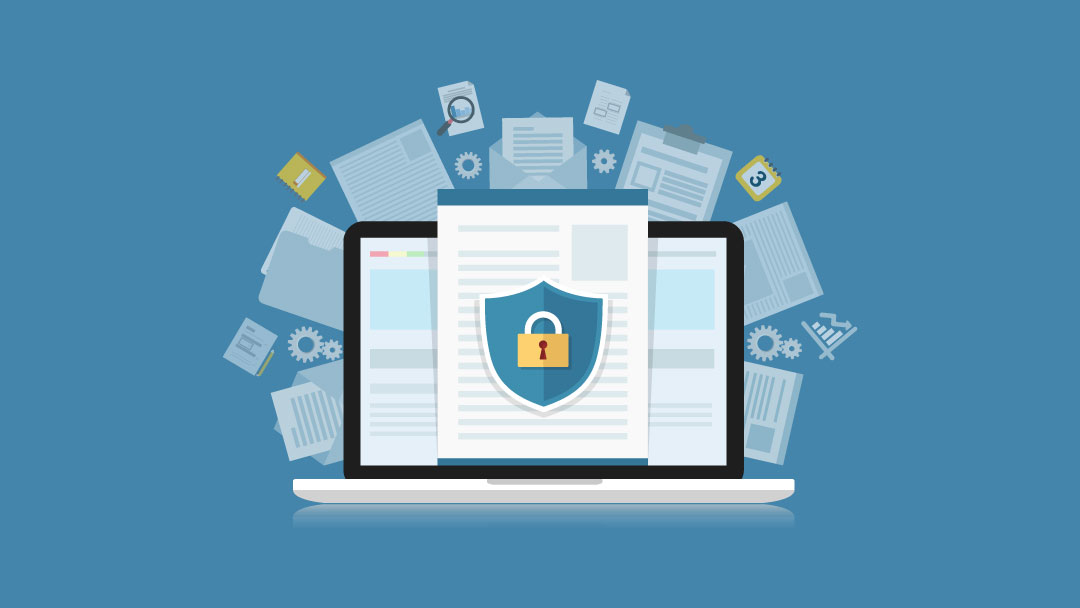 Pravila o privatnosti (engl. Privacy policy)?
Uvjete korištenja (engl. Terms of service)?
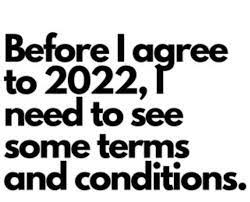 Ne ignoriraj, prijavi!
Sumnjiva aktivnost na toj društvenoj mreži  Abuse služba/Centar za pomoć
Računalno-sigurnosni incident  Nacionalni CERT (incident@cert.hr)
Kibernetički zločin  Policija (policija@mup.hr)
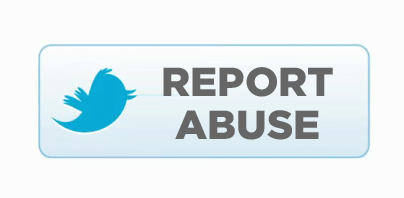 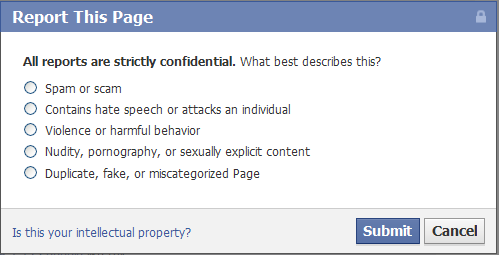 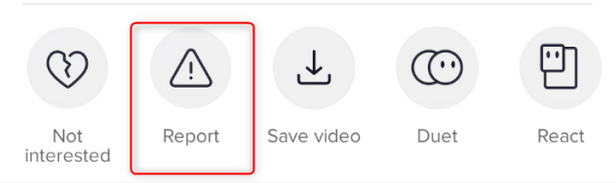 KVIZ 
https://kahoot.it/ 
PIN: 9565899
Gdje je Žiljac?
Naš naivac Željko Jurić (Žiljac) ima veoma osebujan profil na društvenoj mreži Facebook. Svakodnevno objavljuje mnoštvo informacija ni ne sumnjajući da bi ih netko mogao iskoristiti protiv njega. ​

Pronađi sljedeće informacije o našem Žiljcu:​
Mjesto stanovanja​
Datum rođenja​
Gdje i što radi​
Kako mu se zovu članovi obitelji​
Koji su mu interesi​
Koji je stupanj obrazovanja završio​

Bonus bodovi 
Lozinka ​
Ime udruge kojoj pripada​
Adresa vikendice​​

Vrijeme rješavanja: 5-10 minuta​
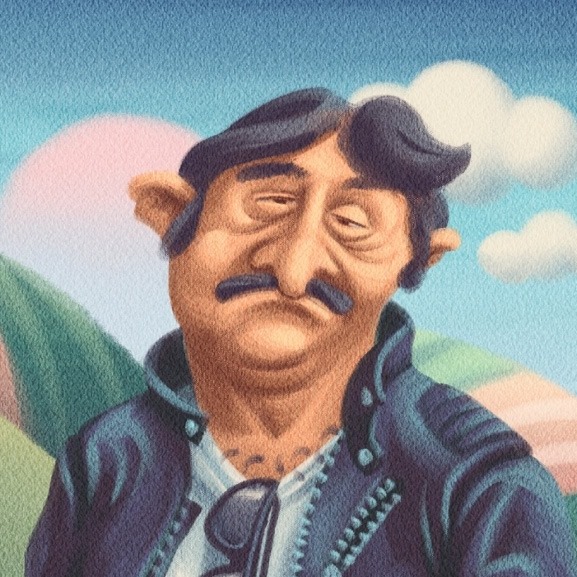 Vaše mišljenje nam je izuzetno važno pa Vas molimo da ispunite kratki upitnik zadovoljstva webinarom:

https://upitnik.carnet.hr/index.php/998863
Razmijenite svoja iskustva s kolegama
u sklopu Zajednice praktičara
Nastavak slijedi…
Webinar: Učimo igromKada: četvrtak, 11. studenog, u 10 sati
Gdje: MS Teams (obvezne prijave u EMA sustavu)
[Speaker Notes: Za Donu da najavi.]
I za kraj…

Svakako posjetite CARNET-ovu stranicu Nastava na daljinu
https://www.carnet.hr/usluga/udaljenoucenje/

Snimka webinara bit će dostupna na Meduzi.

Potvrde o sudjelovanju na webinaru bit će dodijeljene u roku od dva tjedna od datuma održavanja.
Hvala na pažnji!